Addressable TV Ad Spend
Scan or click to access addressable TV insights
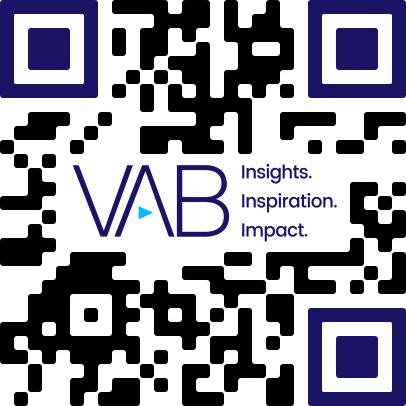 Addressable TV spend is expected to almost double between 2023 and 2026
Expected Addressable TV Spend
$ in Billions, 2023-2026
CTV Addressable	STB Addressable
+73%
vs. 2023
$17.2
$1.8
$18.9
2026
$14.1
$1.7
$15.8
2025
$11.9
$1.5
2024
$13.4
$9.5
$1.4
$10.9
2023
Source: DIRECTV, Key Trends in Addressable, 2024.
Click here to see more on DIRECTV’s ‘Key Trends in Addressable’

This information is exclusively provided to VAB members and qualified marketers.